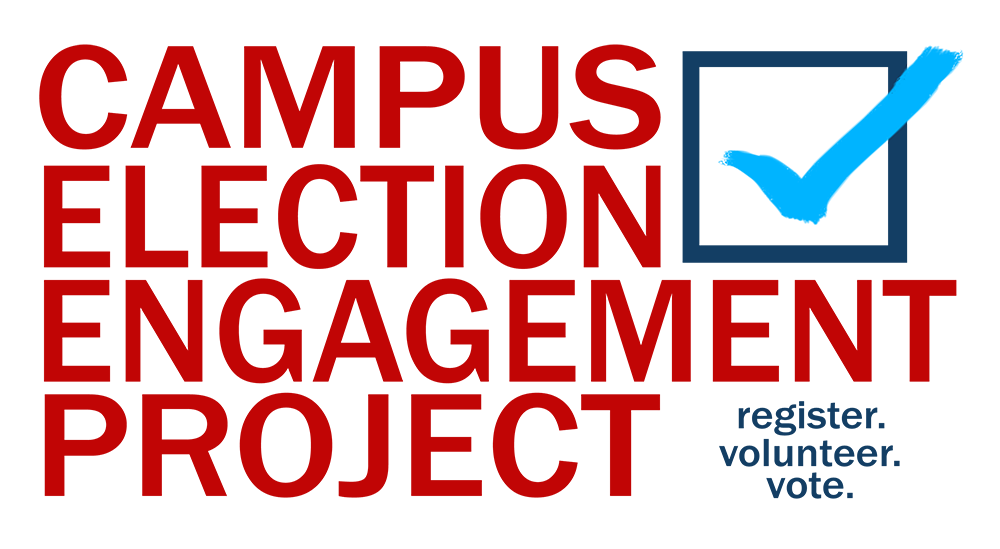 North Dakota
Voter Registration Guide
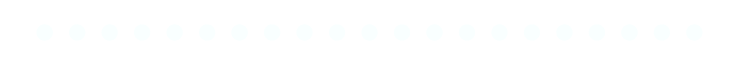 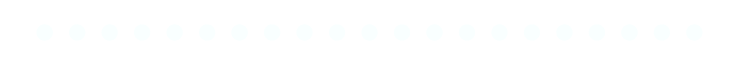 Is it true that North Dakota doesn’t require voter registration?
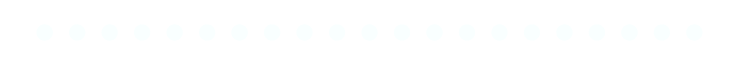 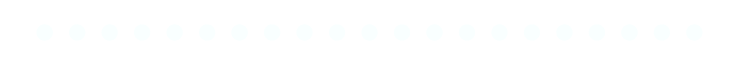 Yes! As stated on the Secretary of State’s website, “North Dakota does not require voter registration. Therefore, an eligible voter may vote in an election if the voter provides acceptable identification.”
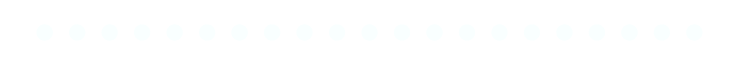 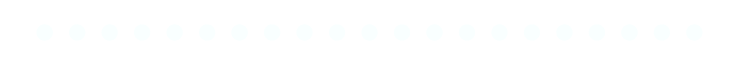 Who’s Eligible?
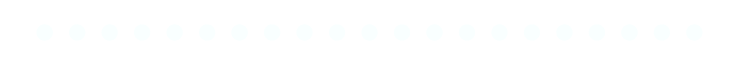 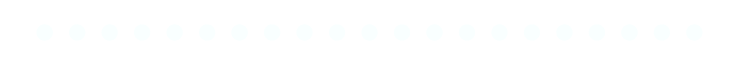 In order to vote in North Dakota, you must be:
A U.S. citizen.
At least 18 years old on the day of an election.
A ND resident.
A resident in the precinct for 30 days preceding the election.
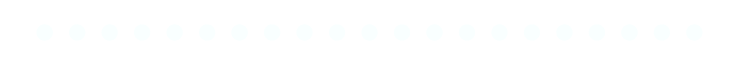 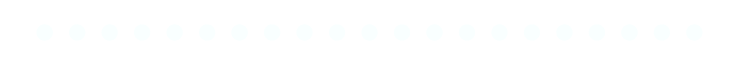 What Do I Need to Vote?
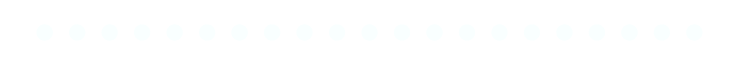 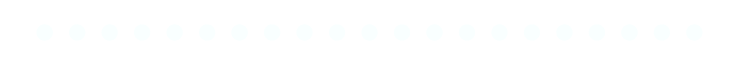 You will need a valid form of one of the IDs
ND Driver’s license
ND Nondriver’s identification card
Tribal government issued identification (including those issued by BIA for a tribe located in ND, any other tribal agency or entity, or any other document that sets forth the tribal member’s name, date of birth, and current ND residential address)
Long term care identification certificate (provided by ND facility)
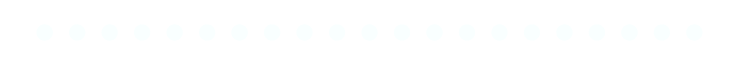 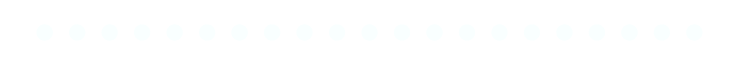 Important Voting Deadlines
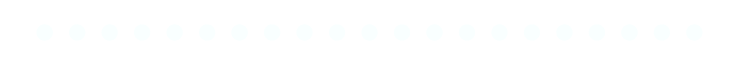 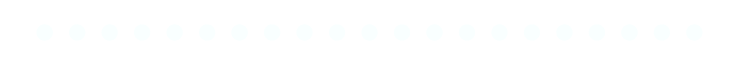 As a newly registered voter, here are some important dates you should know…
TBD
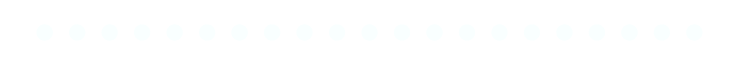 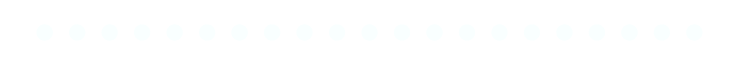 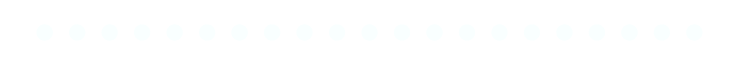 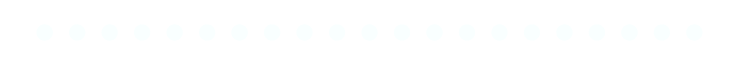 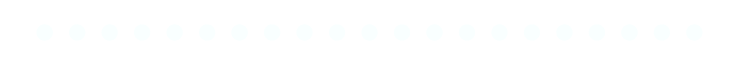 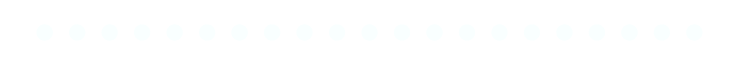 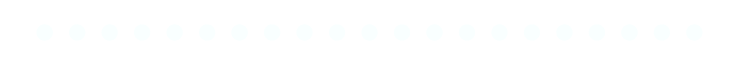 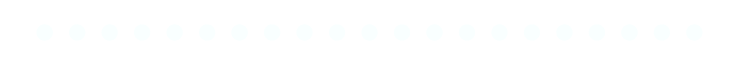 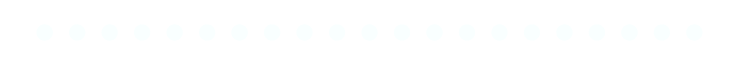 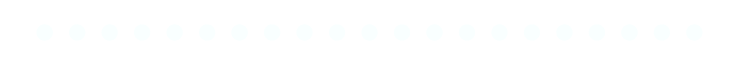 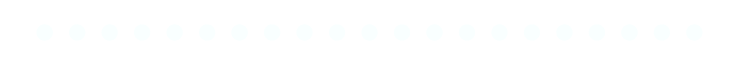 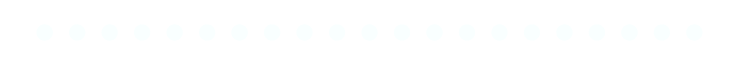 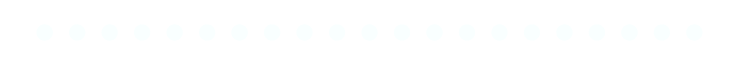 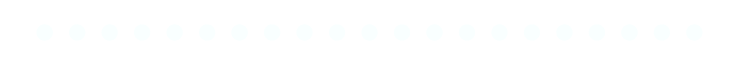 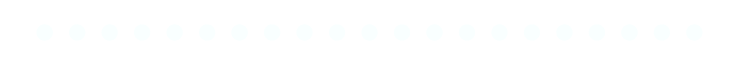 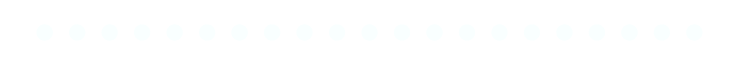 North Dakota’s Elections Website
https://vote.nd.gov/PortalList.aspx
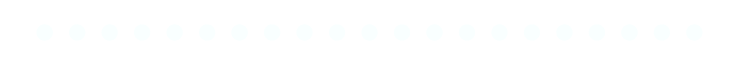 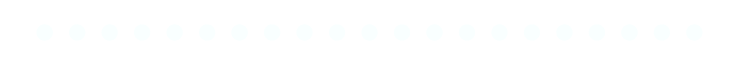 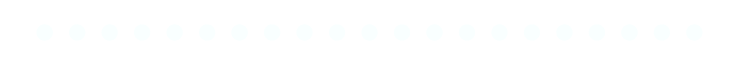 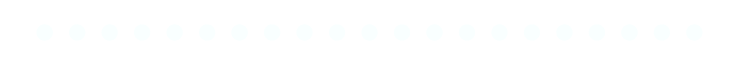 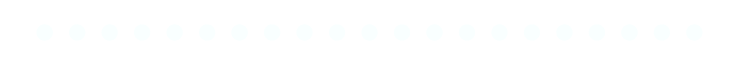 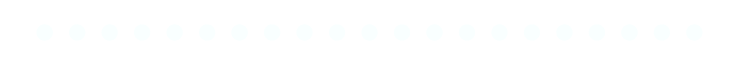 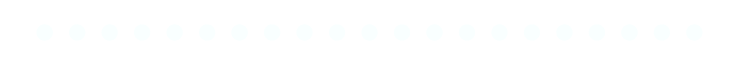 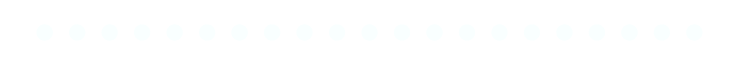 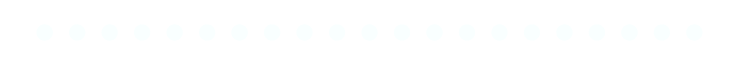 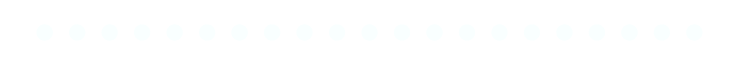 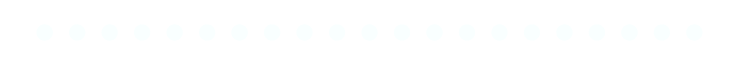 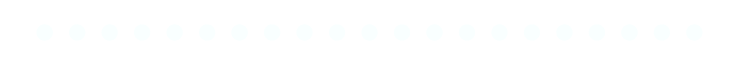 Follow Us
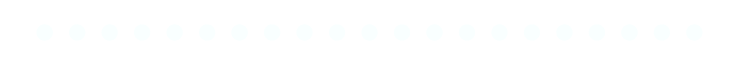 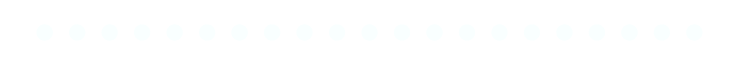 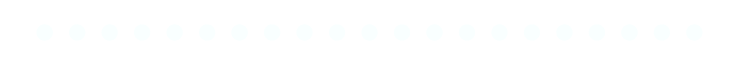 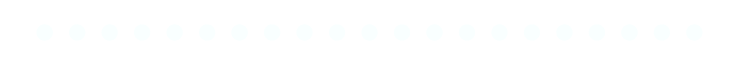 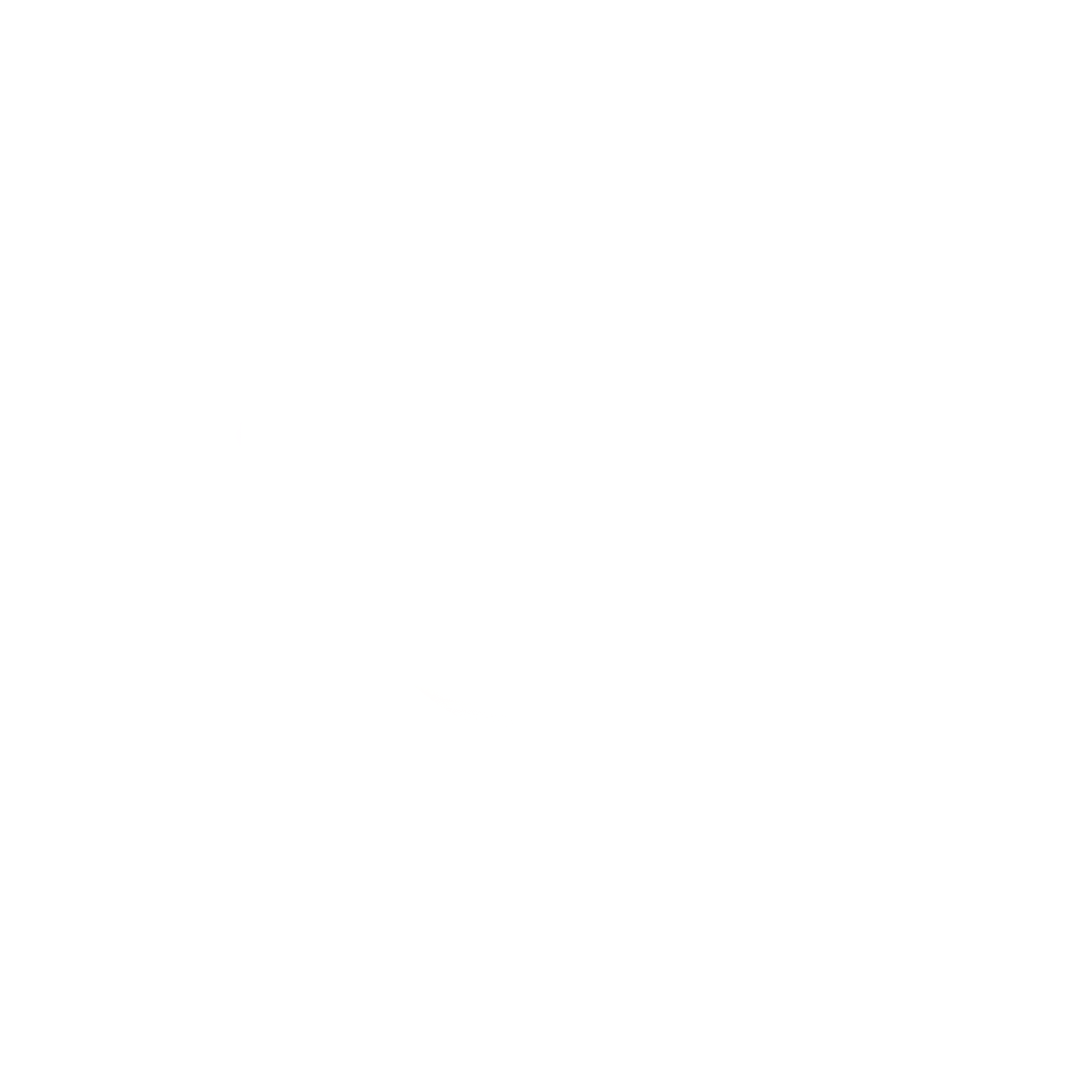 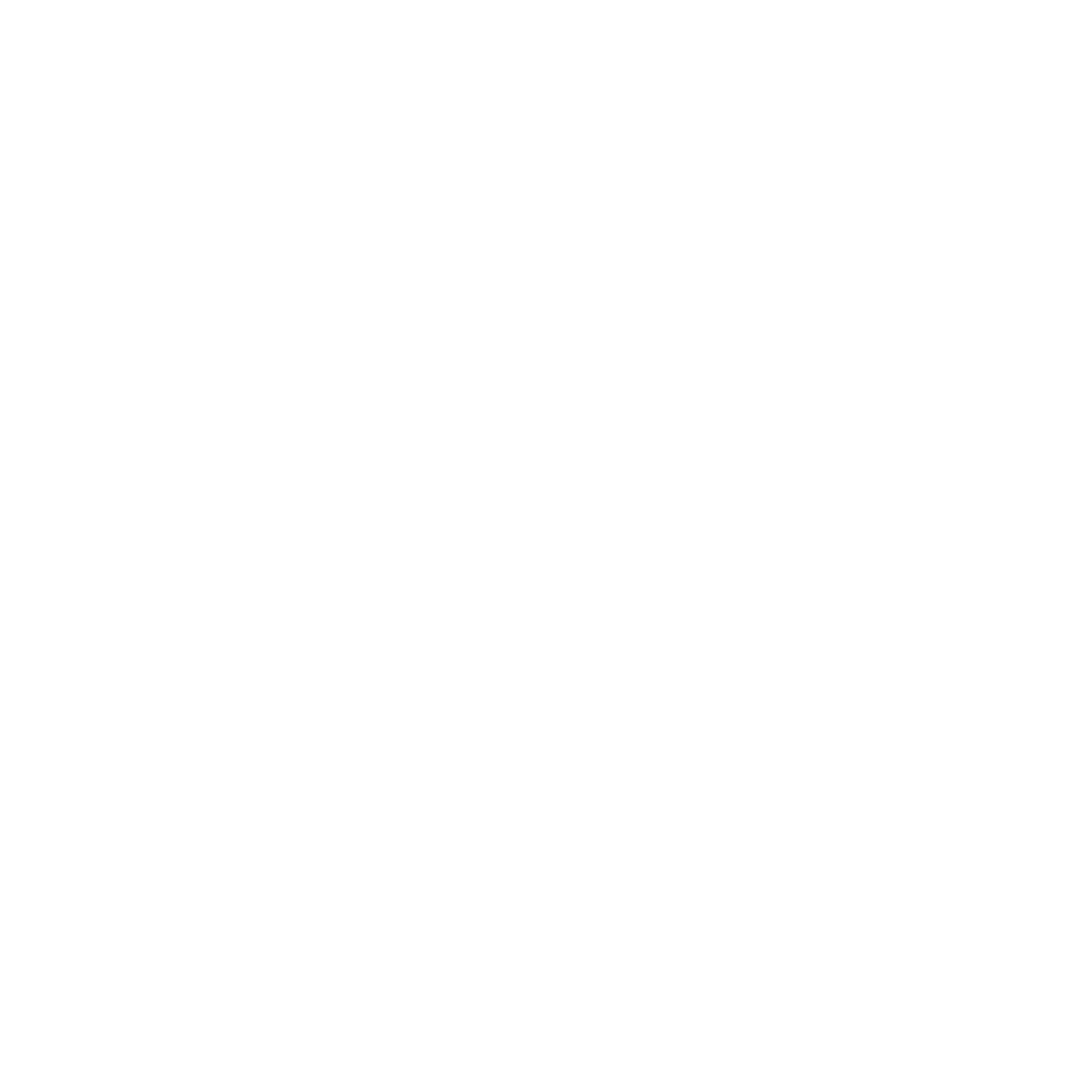 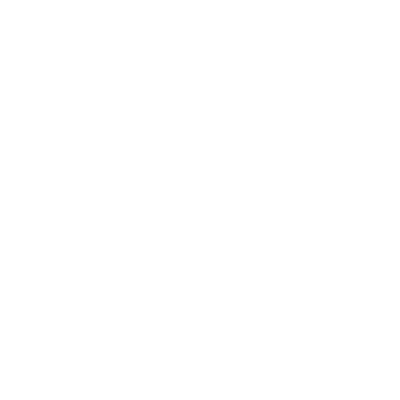 @CAMPUSELECT
@CAMPUS_ELECT
@CAMPUSELECT